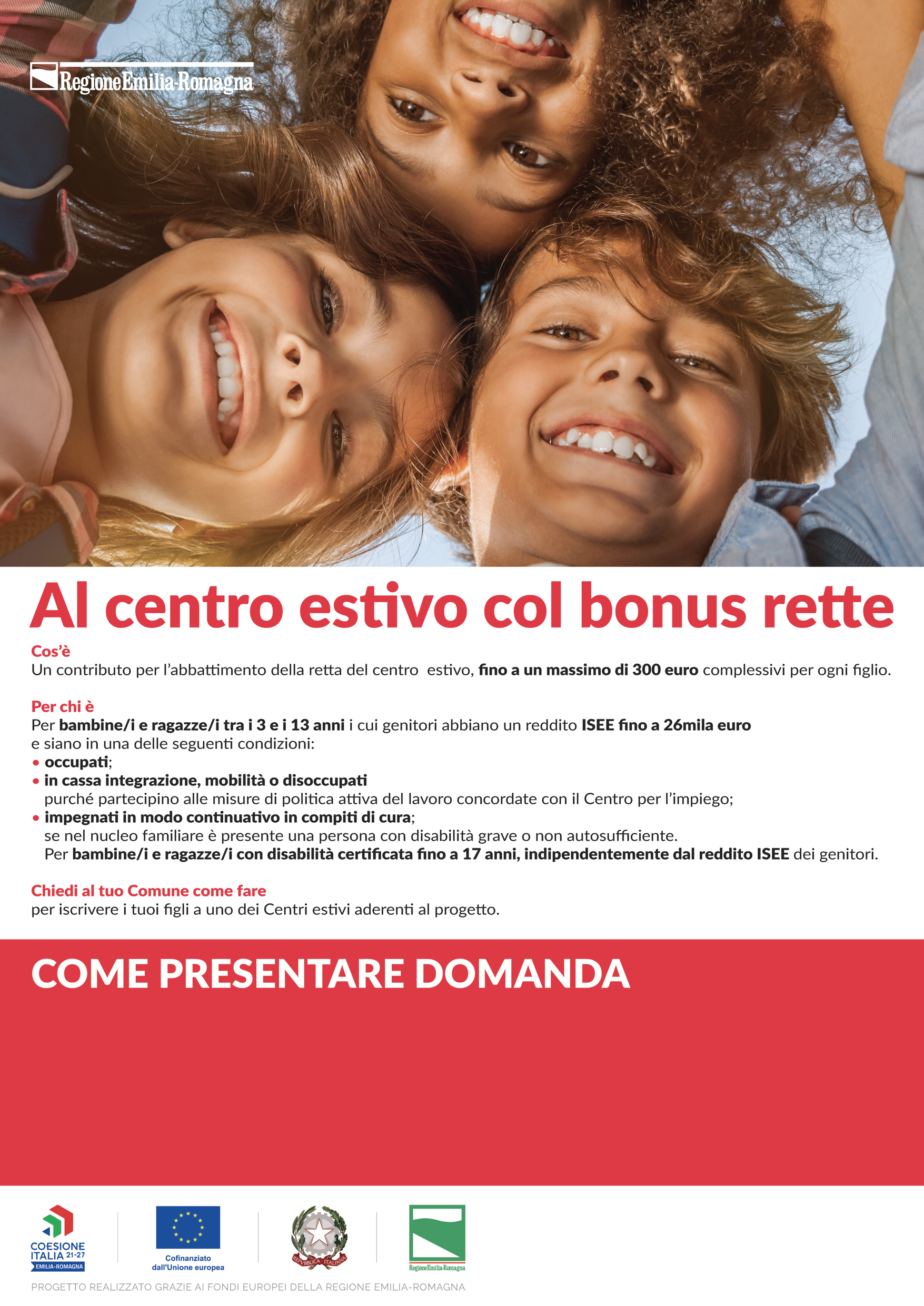 La domanda a valere sull’Avviso Pubblico per la formazione di una graduatoria distrettuale per l'assegnazione di contributo per l’abbattimento delle rete di frequenza dei Centri Estivi aderenti al “Progetto Conciliazione Vita-Lavoro 2025” nel periodo GIUGNO – SETTEMBRE 2025, promosso dalla Regione Emilia-Romagna potrà essere presentata dal 03/06/2025 fino al 07/07/2025 ore 12.00; in modalità cartacea all’Ufficio Protocollo o all’Ufficio scuola-sociale oppure a mezzo e-mail all’indirizzo: scuola@comune.sarmato.pc.it 
Informativa e modulistica sono disponibili sul sito insieme all’elenco dei Centri Estivi aderenti nel Distretto di Ponente. Per chiarimenti è possibile contattare l’ufficio scuola-sociale dal lunedì al sabato dalle ore 9 alle ore 12:30 al numero 0523 887827 digitare 3; oppure scrive all’indirizzo  e-mail: scuola@comune.sarmato.pc.it
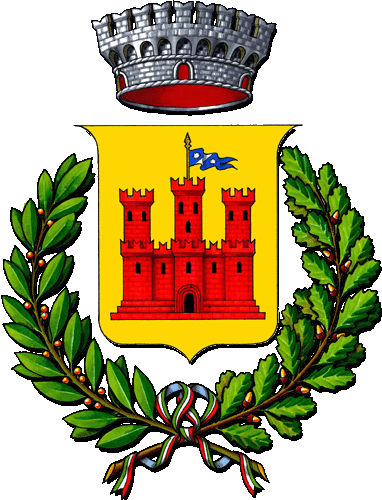 Comune di Sarmato